Figure 6. Vocal acoustic-responses correlation across the population of cortical units. (A) The population distribution ...
Cereb Cortex, Volume 15, Issue 10, October 2005, Pages 1510–1523, https://doi.org/10.1093/cercor/bhi030
The content of this slide may be subject to copyright: please see the slide notes for details.
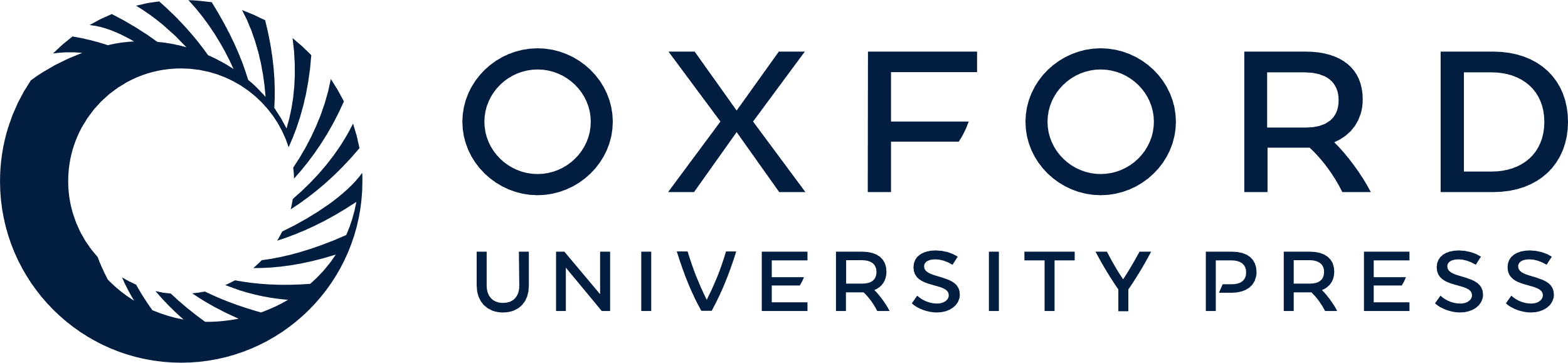 [Speaker Notes: Figure 6. Vocal acoustic-responses correlation across the population of cortical units. (A) The population distribution of vocalization-modulation (vocal-RMI) correlation coefficients for the recorded units, including both energy (solid line) and frequency correlation (dashed line), shows a bias towards negative correlations. Coefficients were only calculated for units sampled with at least four vocalization responses. (B) Scatter plot comparing vocal mean frequency-RMI correlation coefficients with unit CFs. The ranges of mean vocalization frequency (F0) and its harmonics (F1, F2) are shaded to demonstrate the absence of a relationship between correlation and CF, even for units whose spectral tuning include vocal frequencies.


Unless provided in the caption above, the following copyright applies to the content of this slide: © The Author 2005. Published by Oxford University Press. All rights reserved. For permissions, please e-mail: journals.permissions@oupjournals.org]